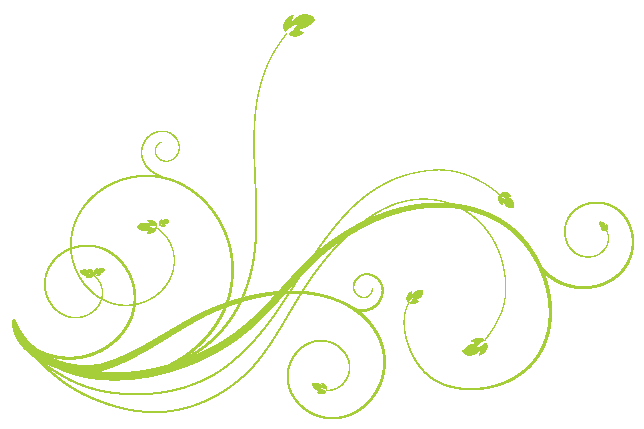 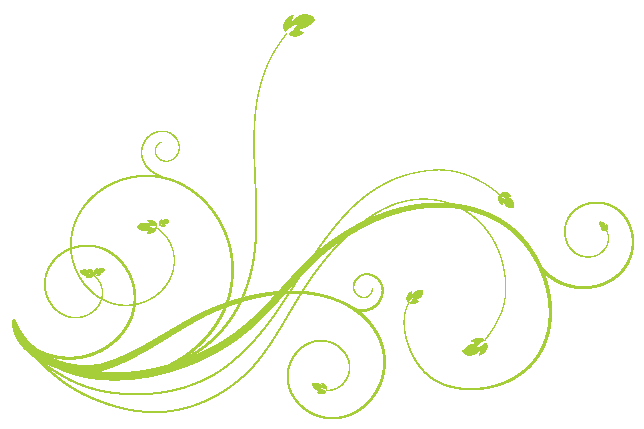 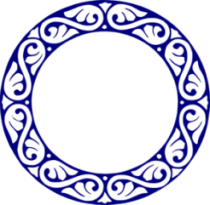 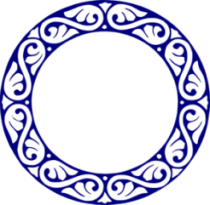 ‏ بخش سوم
مهدویت
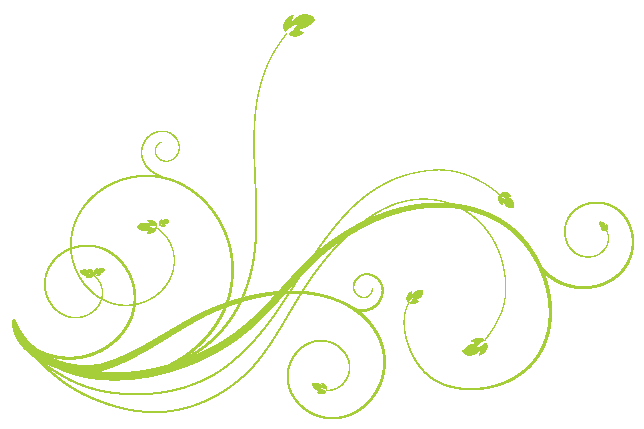 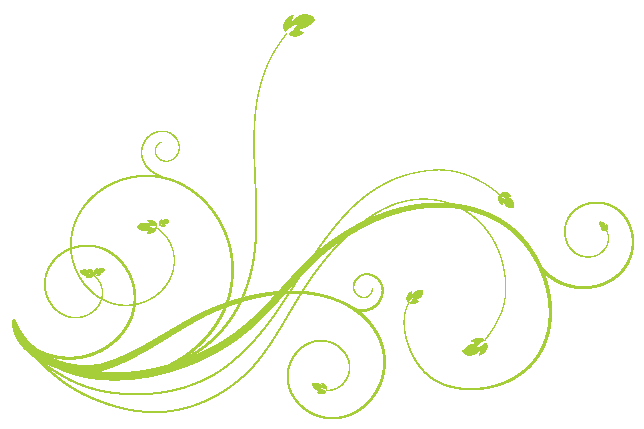 1.بشارت ادیان پيش از اسلام‏
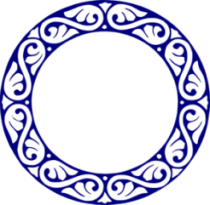 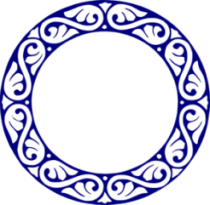 1.آيين يهود
یهودیان معتقدند پادشاهی از نسل داوود به نام « ماشیح » روزگاری وعده خدا را، عملی خواهد ساخت و پادشاهی ابدی خدا را بر زمین استوار خواهد کرد.
مبانی مهدویت
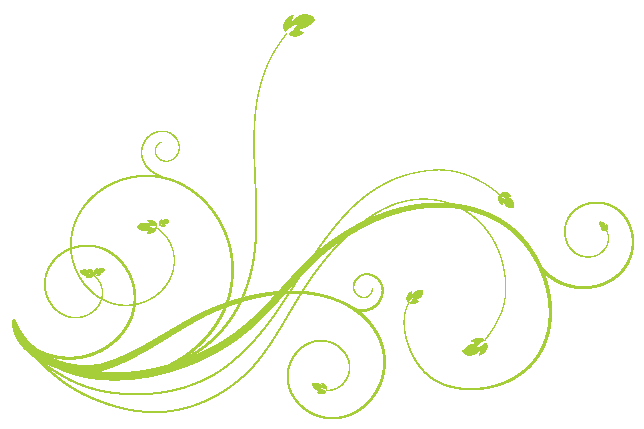 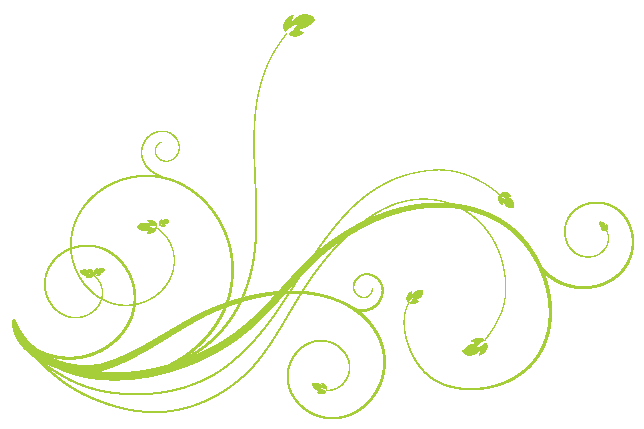 1.بشارت ادیان پيش از اسلام‏
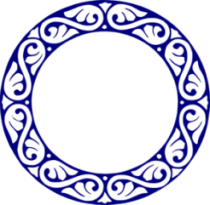 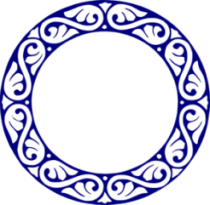 2.آيين مسیحیت
انديشه موعود در مسيحت به سه گونه نشان داده شده است: 
1. همان انديشه موعود يهودى است .
2. رجعت عيسى به مثابه داور جهان در آخر زمان، است.
3. در گونه سوم، سخن از شخص ديگرى است كه روح‏القدس مى‏دانند.
مبانی مهدویت
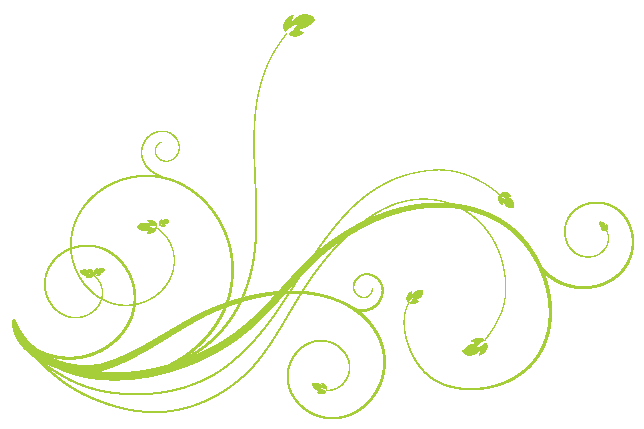 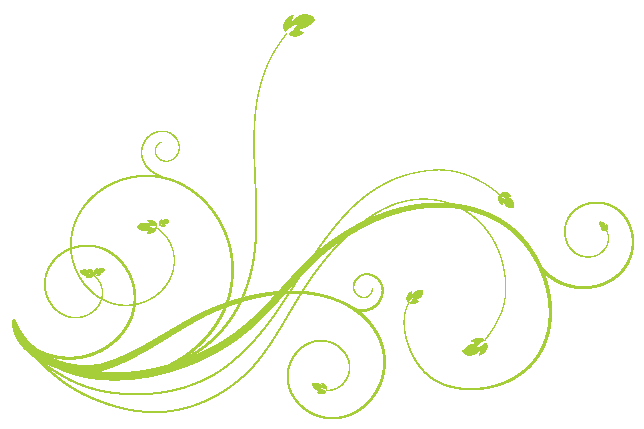 1.بشارت ادیان پيش از اسلام‏
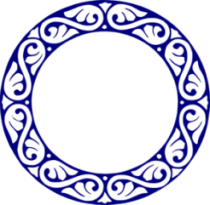 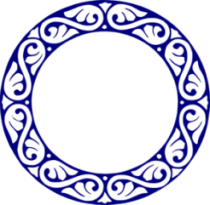 3. آيين هندو
انديشه موعود در آيين هندو با شخصيتى به نام كلكى يا كلكين شكل مى‏گيرد.
مبانی مهدویت
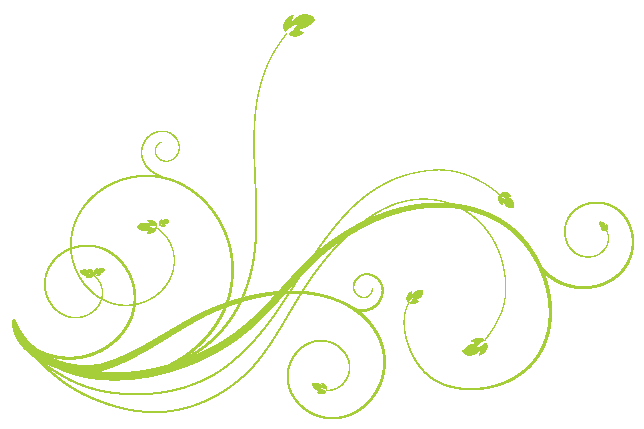 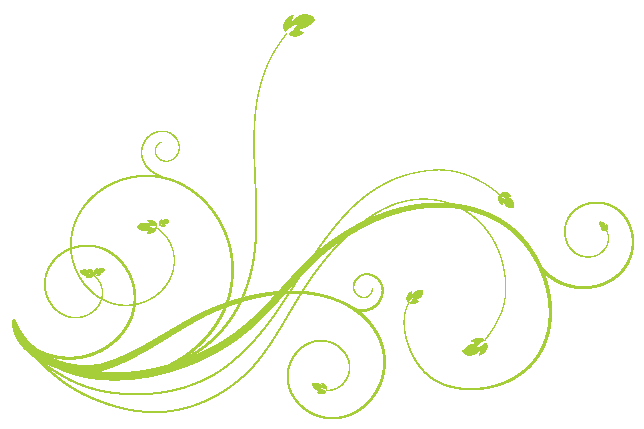 1.بشارت ادیان پيش از اسلام‏
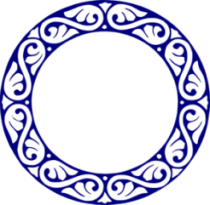 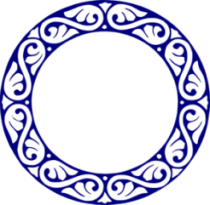 4.آيين بودا
انديشه منجى موعود در آيين بودا، با مفهوم مَيْتريه تبيين مى‏گردد. ميتريه، به معناى مهربان است. در الهيات بودايى، او را بوداى پنجم و آخرين بودا از بودايان زمينى مى‏دانند كه هنوز نيامده است، امّا خواهد آمد تا همگان را نجات دهد.
مبانی مهدویت
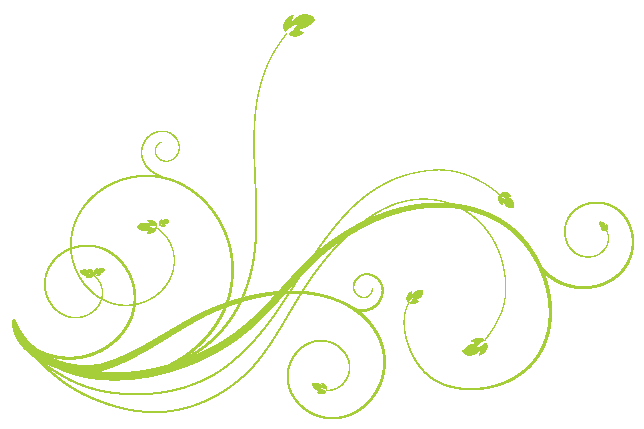 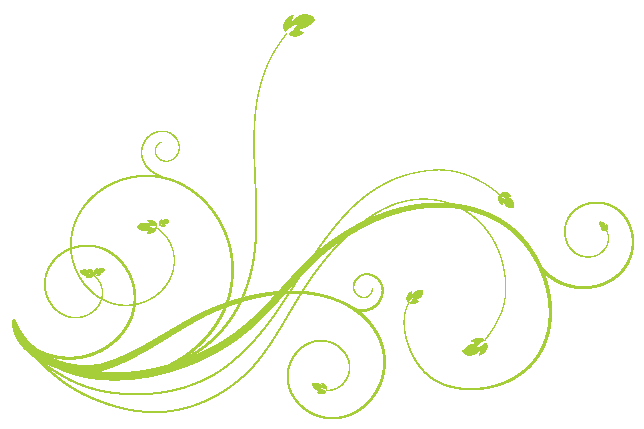 1.بشارت ادیان پيش از اسلام‏
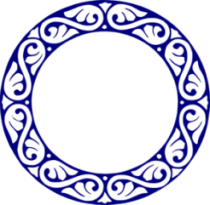 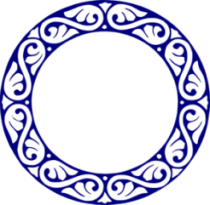 5.آيين زرتشت
در اين آيين، موضوع موعودِ نجات‏بخش با مفهوم سَوشينت گره خورده است. سوشينت از ريشه سو به معناى سود رساننده است.
مبانی مهدویت
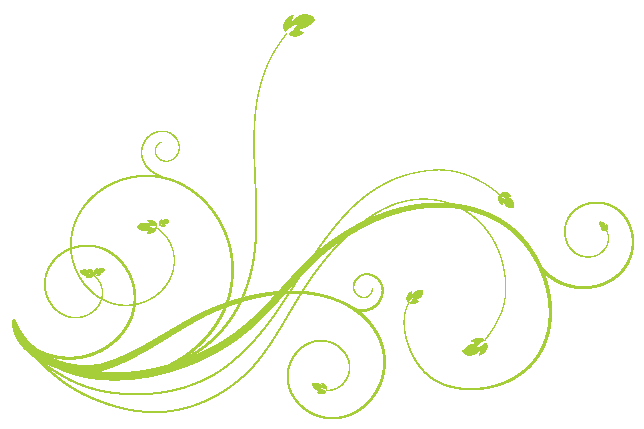 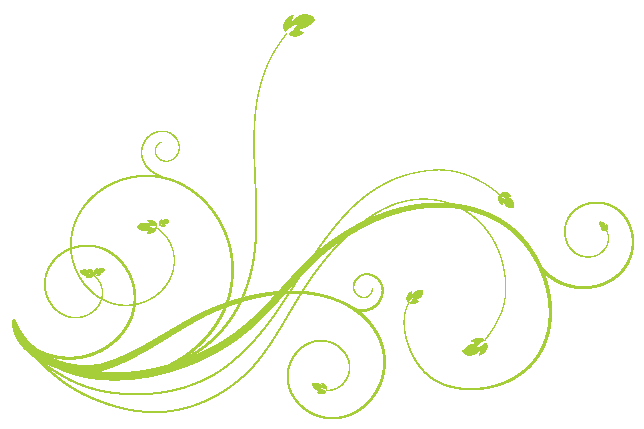 2. بشارت قرآن كريم‏
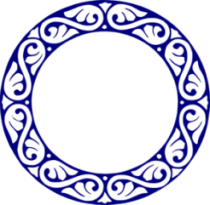 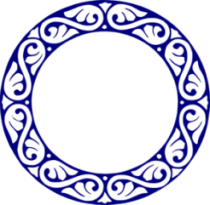 آیات بسیاری درباره امام زمان (عج) در قرآن وجود دارد. و بعضی تا 250 آیه از آیات قرآن را مرتبط به امام دانسته اند.در قرآن كريم روزى وعده داده شده است كه اسلام بر همه اديان چيره خواهد شد. مانند:وَ لَقَدْ كَتَبْنا فِي الزَّبُورِ مِنْ بَعْدِ الذِّكْرِ أَنَّ اْلأَرْضَ يَرِثُها عِبادِيَ الصَّالِحُونَ‏؛ ما از پى ذكر (كتاب) در زبور نوشتيم كه بندگان شايسته من وارث زمين خواهند شد.(انبياء 105)
مبانی مهدویت
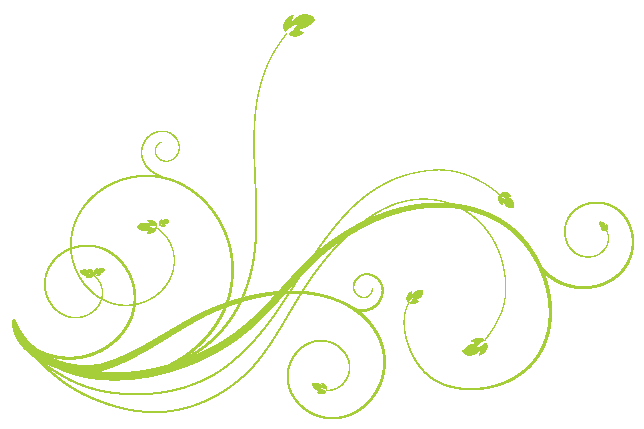 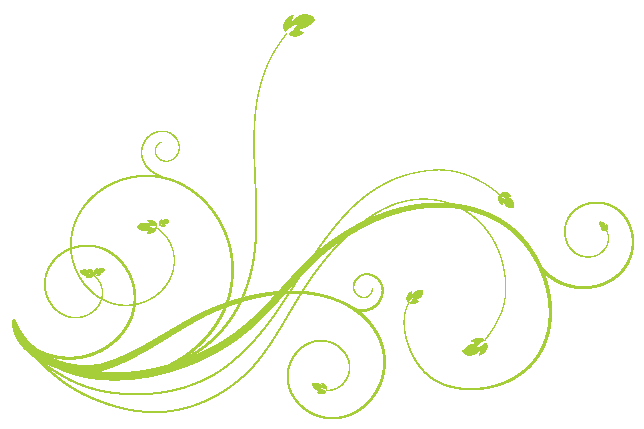 3. فلسفه بعثت
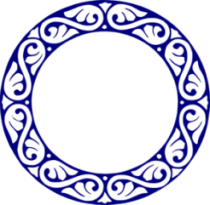 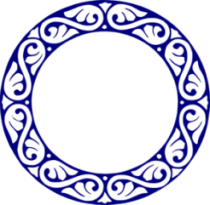 یكى از مقاصد مهم پيامبران، تأسيس جامعه ايده‏آل بر اساس خداپرستى و بسط عدالت در سراسر زمين بوده است‏ اما براى هيچ‏كدام از آنان، شرايط تأسيس جامعه عدل جهانى تا به امروز فراهم نگرديده است. دو راه وجود دارد :
1. بشر با قدرت امكانات ، سعادت و خوشبختي خويش را قرباني خواهد كرد .
2. تاريخ با اراده قاهر الهي رقم خواهد خورد . روشن است كه تاريخ بشر براى پيروان اديان، آينده‏اى جز پيروزى مطلق حق و تحقق همه آرمان‏هاى الهى نخواهد داشت‏.
مبانی مهدویت
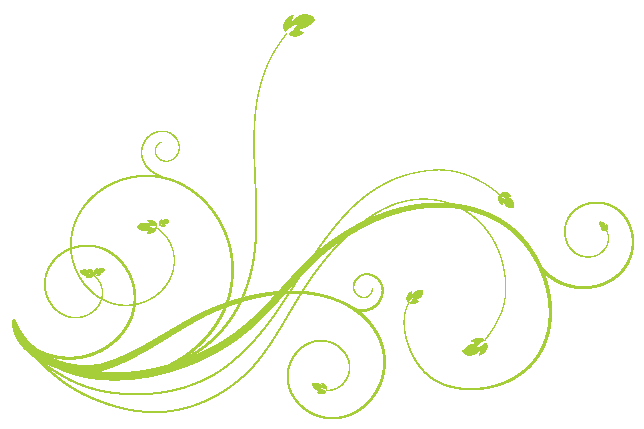 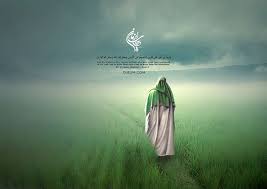 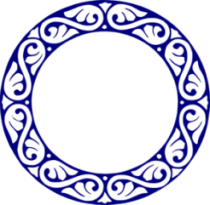 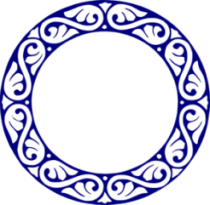 ‏ طول عمر امام زمان (عج)
1190 سال از میلاد باسعادت حضرت مهدی (عج )می گذرد.طول عمر مهدى موعود، از منظر دين، عقل، و علم قابل دفاع است.
1. از نظر عقلی عمر طولاني محال نیست و مانعي براي تحقق آن وجود  ندارد.
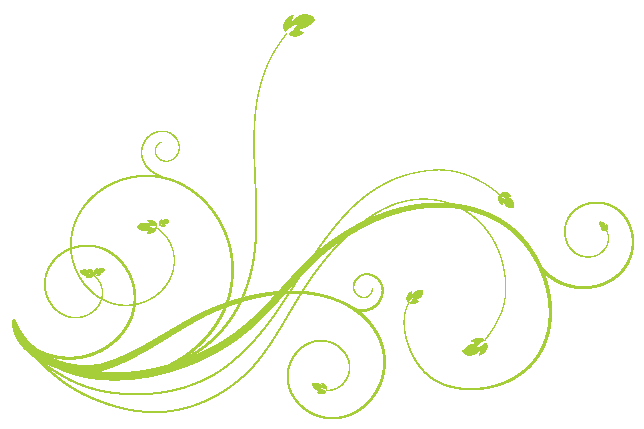 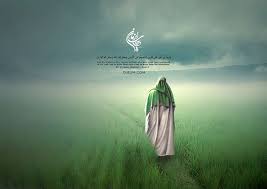 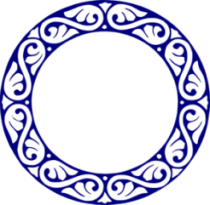 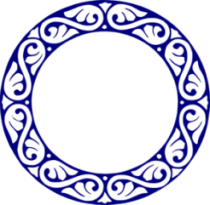 ‏ طول عمر امام زمان (عج)
2. از نظر علمی نیز مطالعات زيست‏شناختى امكان طول عمر را تأييد مى‏كند. دكتر الكسيس كارل، برنده نخستين جايزه نوبل در آزمايش ‏هاى خود به اين نتیجه دست يافت که تا عارضه‏اى مانند كمبود مواد غذايى و يا ورود ميكروب‏ها براى سلول‏هاى زنده پيش نيايد، زنده خواهند ماند.
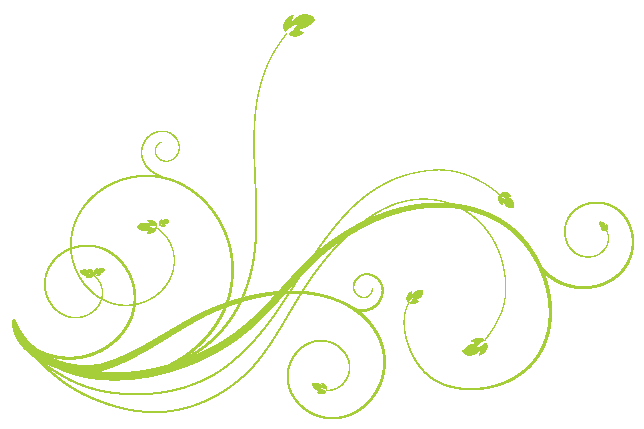 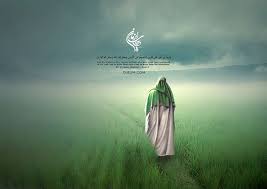 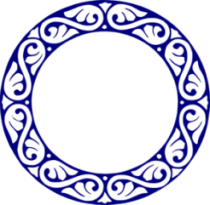 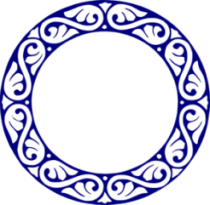 ‏ طول عمر امام زمان (عج)
3. در قرآن كريم نيز مواردي از عمرهاي طولاني آمده مانند:حضرت نوح (ع) را به سوي قومش فرستاديم، 950 سال در ميان آنان درنگ كرد .
در باره حضرت يونس  (ع) می فرماید : «اگر او از اهل تسبيح نبود تا قيامت وي رادر شكم ماهي نگه مي‌داشتم،»
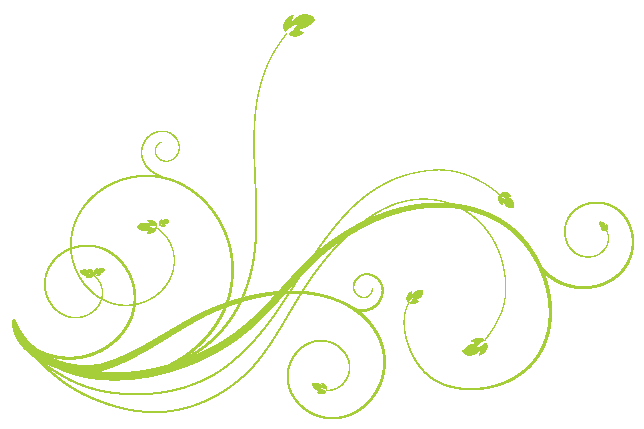 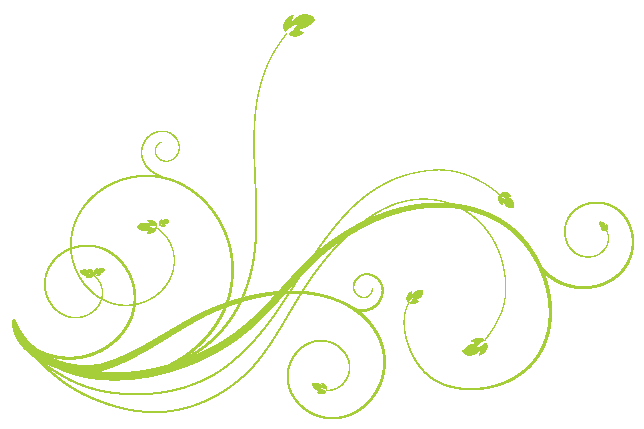 1.سنت الهی
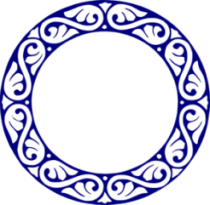 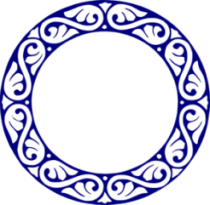 غيبت حجج الهي از سنت هاي خداست . موسى‏بن عمران (ع)چهل روز از امت خود غايب شد و در ميقات به سر برد.حضرت مسيح به مشيت الهى از ديدگاه امت خويش پنهان گرديد، يونس نيز مدتى از قوم خود غايب شد.
راز غیبت امام زمان
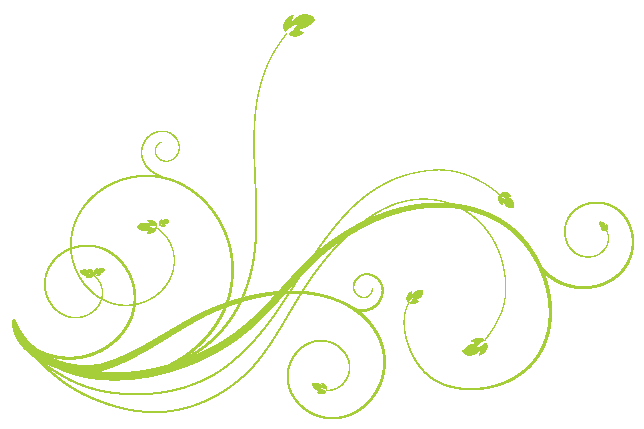 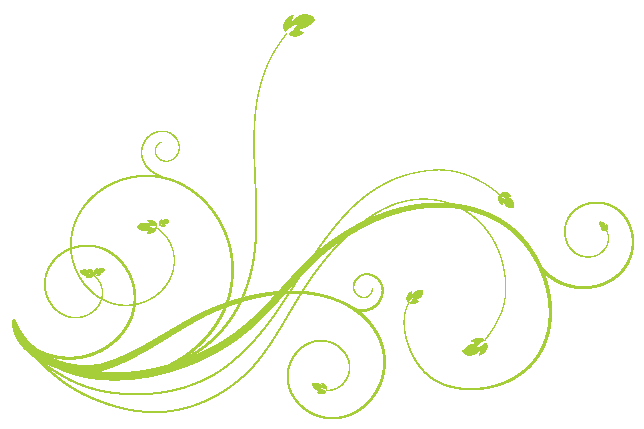 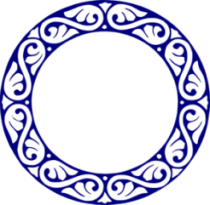 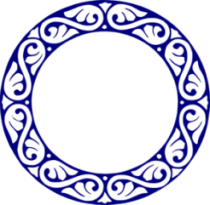 2. اسرار الهی
راز و حکمت واقعي غيبت را تنها خدا مي داند
راز غیبت امام زمان
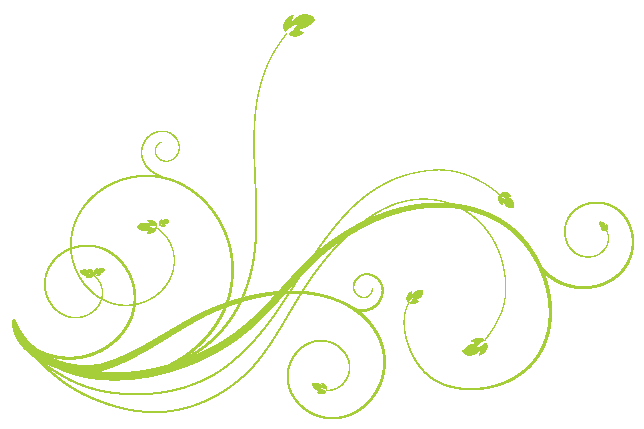 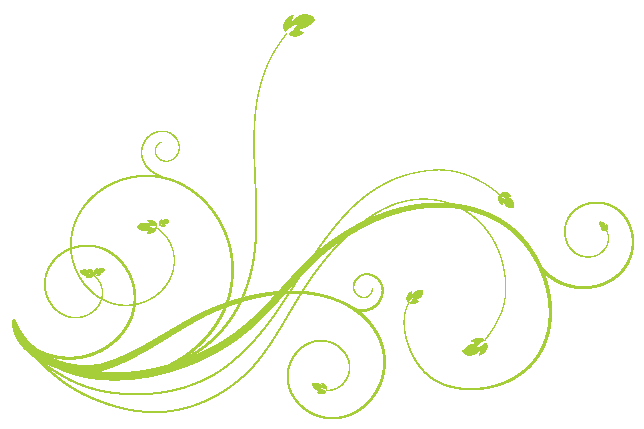 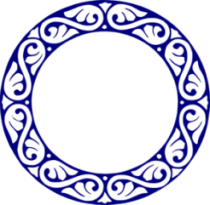 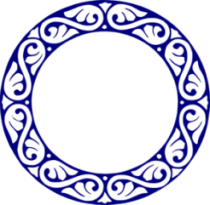 3.حفظ امام
3. امام‏باقر (ع)مى‏فرمايد: براى حضرت قائم غيبتى است قبل از ظهور. راوى علت آن را جويا شد. امام (ع)فرمود: براى جلوگيرى از كشته شدن.
راز غیبت امام زمان
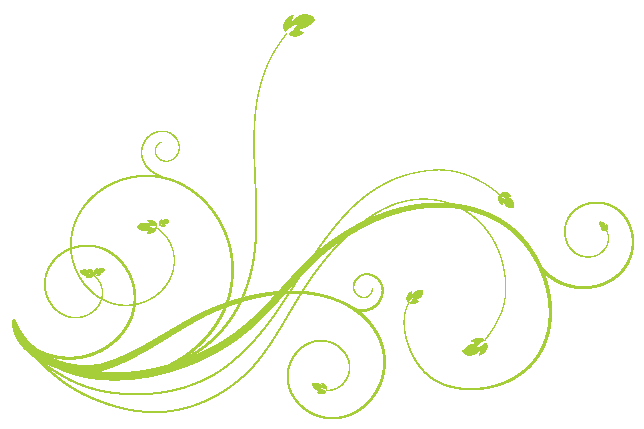 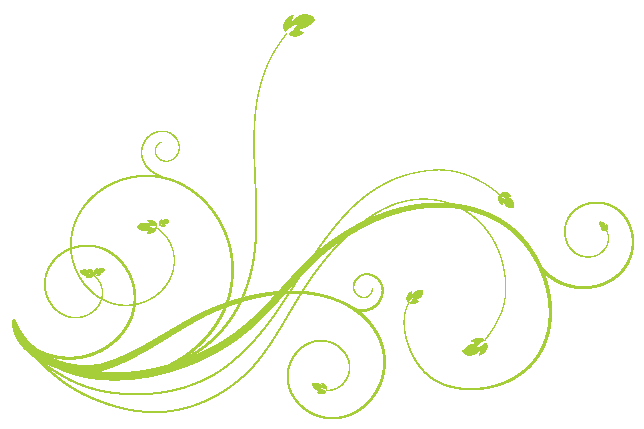 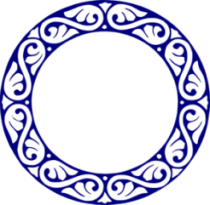 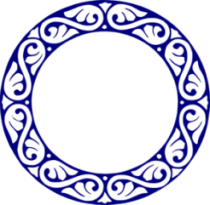 4. امتحان مردم
مردم در عصر غيبت آزموده مى‏شوند تا مراتب استوارى آنان در ايمان و اعتقاد سنجيده شود.
راز غیبت امام زمان
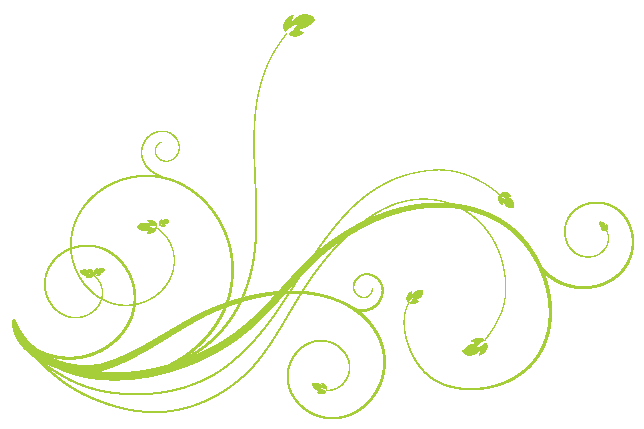 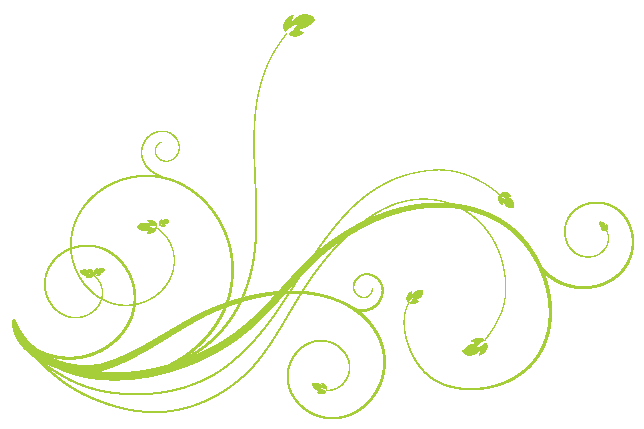 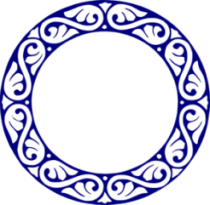 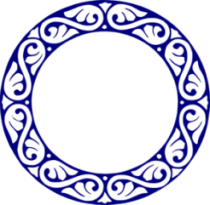 1. بر پایى عالم
عمود خیمه عالم هستى، وجود حجت الهى است ؛ چنان كه در روایات متعددى آمده است: لوبقیت الارض یوما بغیر امام لساخت. اگر زمین از حجت خالی شود زمین فرو می رود.
فوائد امام غائب(عج)
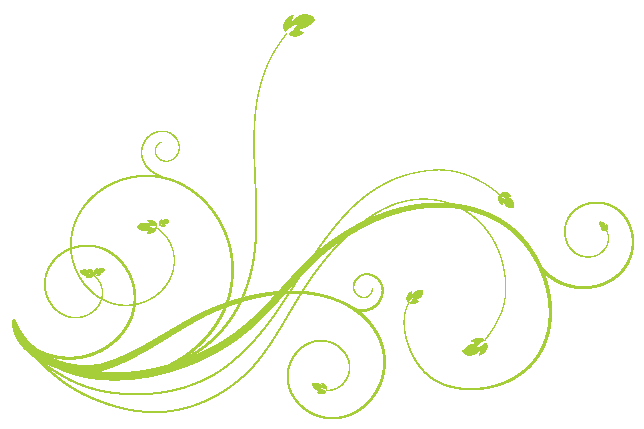 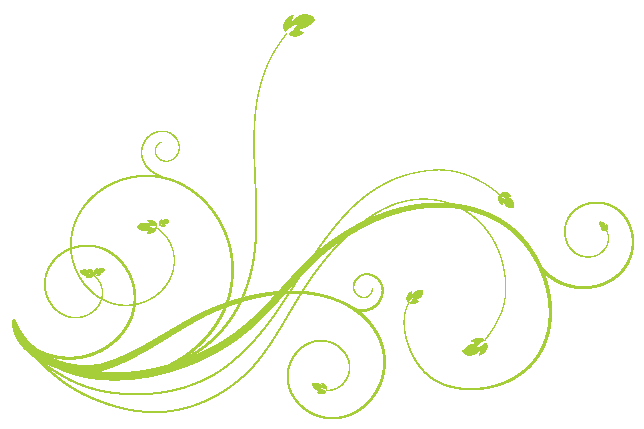 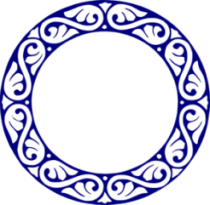 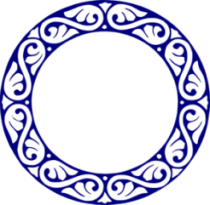 2. بقا و قوام دین
پیامبر(ص) فرمودند: 
لایزال هذا الدین قائما حتى یكون علیكم اثنى عشر خلیفه
 قوام و استوارى دین به وجود دوازده نفر جانشین پیامبر است.
فوائد امام غائب(عج)
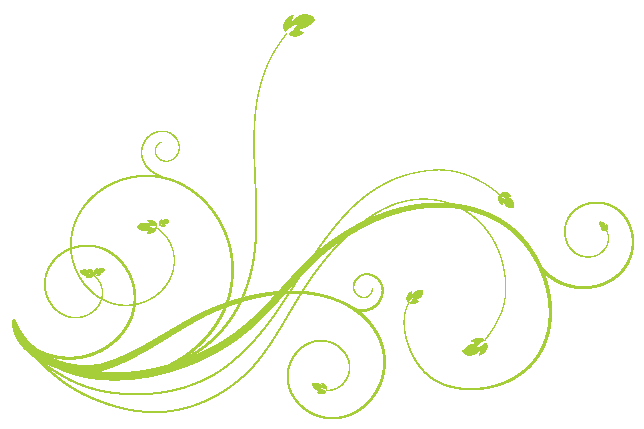 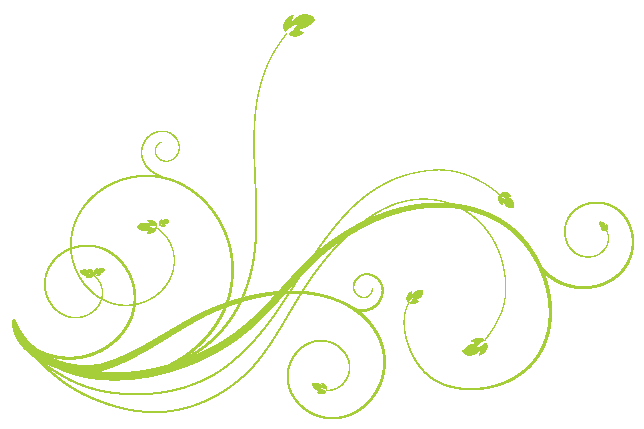 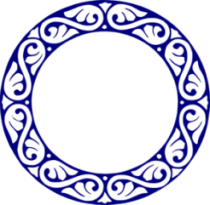 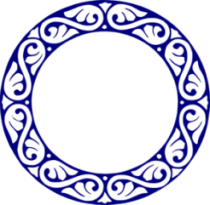 3. واسطه فیض الهى
امام سجاد(ع) مى‏فرمایند:
 خداوند به واسطه ما رحمت را منتشر مى‏سازد و به ما باران مى‏فرستد و بركات را از زمین بیرون مى‏آورد.
فوائد امام غائب(عج)
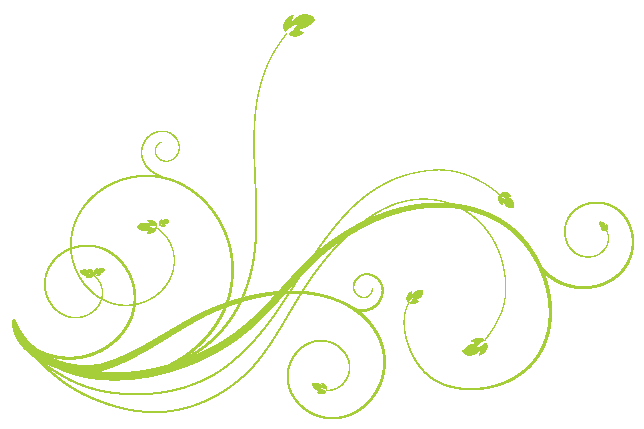 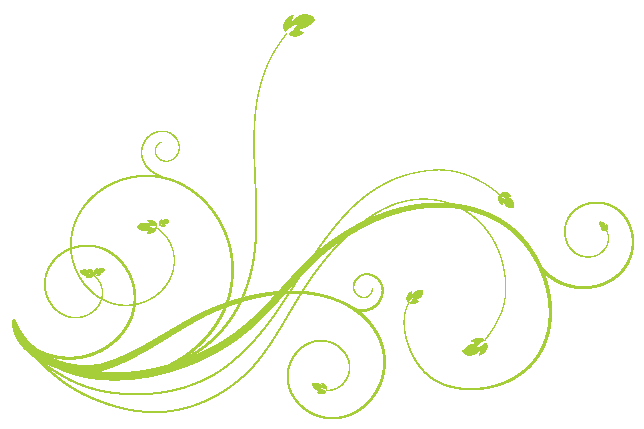 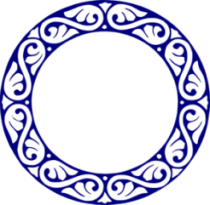 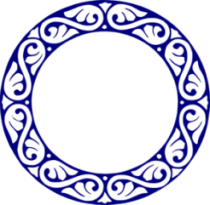 4.رفع عذاب و امان اهل زمین
از امام باقر(ع) سؤال شد: آیا مردم به امام نیاز دارند؟حضرت در پاسخ فرمود:
 أجل لیرفع العذاب عن اهل الارض
 بله تا از اهل زمین عذاب برداشته شود.
فوائد امام غائب(عج)
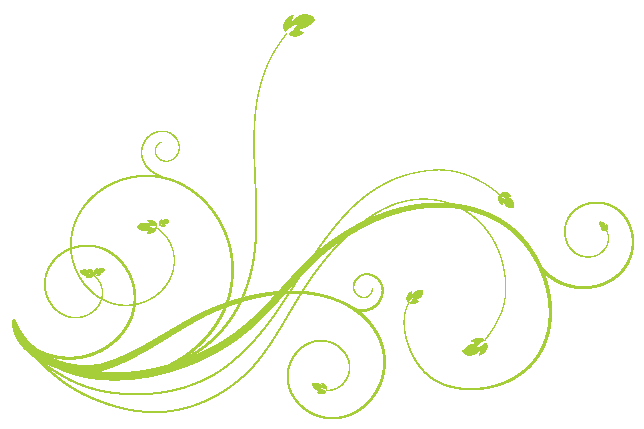 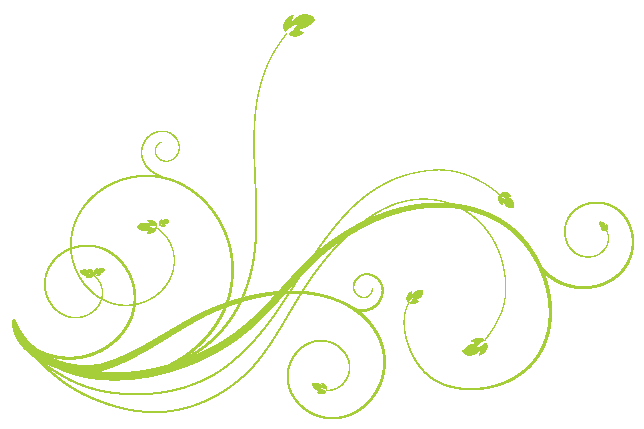 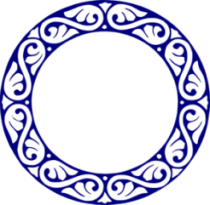 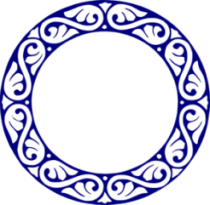 5.فریادرسی
یکی از صفات حضرت صاحب الزمان (عج) غوث می باشد. 
در زیارت آل یاسین می خوانیم:
السَّلَامُ عَلَيْكَ أَيُّهَا الْعَلَمُ الْمَنْصُوبُ وَ الْعِلْمُ الْمَصْبُوبُ وَ الْغَوْثُ‏ وَ الرَّحْمَةُ الْوَاسِعَةُ
فوائد امام غائب(عج)
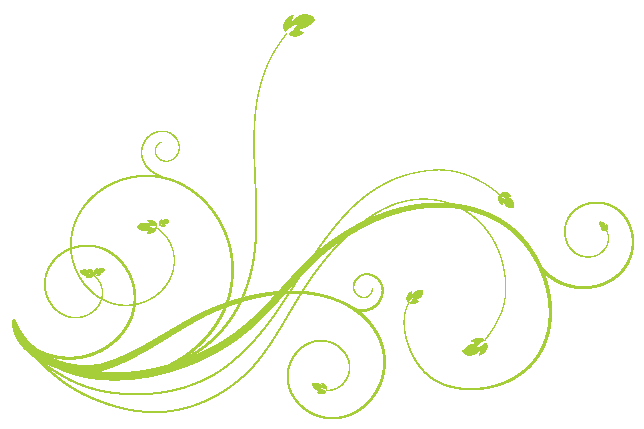 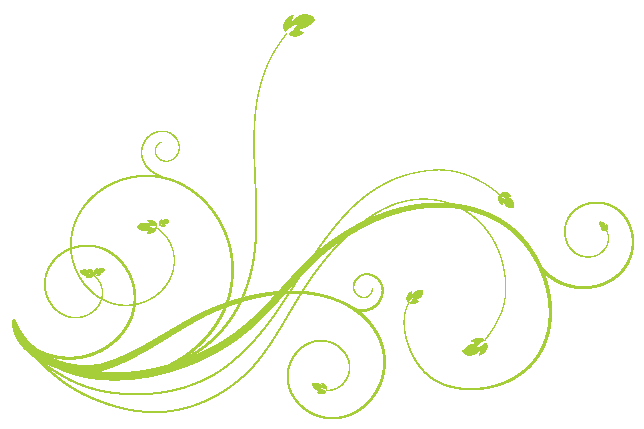 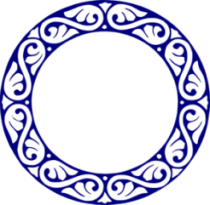 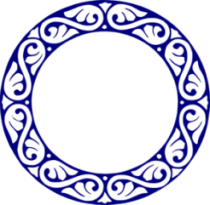 6.برکت
سليمان بن مهران از امام صادق (ع)مى پرسد : مردم چگونه از حجّت پنهانِ در پس پرده ، سود مى جويند؟ و امام در پاسخ مى فرمايد :
كَما يَنتَفِعونَ بِالشَّمسِ إذا سَتَرَهَا السَّحابُ همان گونه كه از خورشيد ، سود مى جويند ، هنگامى كه ابر ، آن را مى پوشاند .
فوائد امام غائب(عج)